প্রিয় শিক্ষার্থী 
আজকের ক্লাসে সবাইকে -
স্বাগত
পাঠ পরিচিতি
শিক্ষক পরিচিতি
বিষয়- তথ্য ও যোগাযোগ প্রযুক্তি 
শ্রেণী – নবম / দশম
অধ্যায়- ১ম 
আজকের পাঠ –  সামাজিক যোগাযোগ সাইট ও আইসিটি
মোঃ সামছুল হোসেন 
সহকারী শিক্ষক ( কম্পিউটার )
দেওকলস দ্বি-পাক্ষিক উচ্চ বিদ্যালয় ও কলেজ
বিশ্বনাথ,সিলেট।
Email-msamsul001@gmail.com
Phone-01672-061525
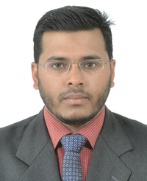 প্রিয় শিক্ষার্থীবৃন্দ চলো আমরা কয়েকটি ছবি দেখি
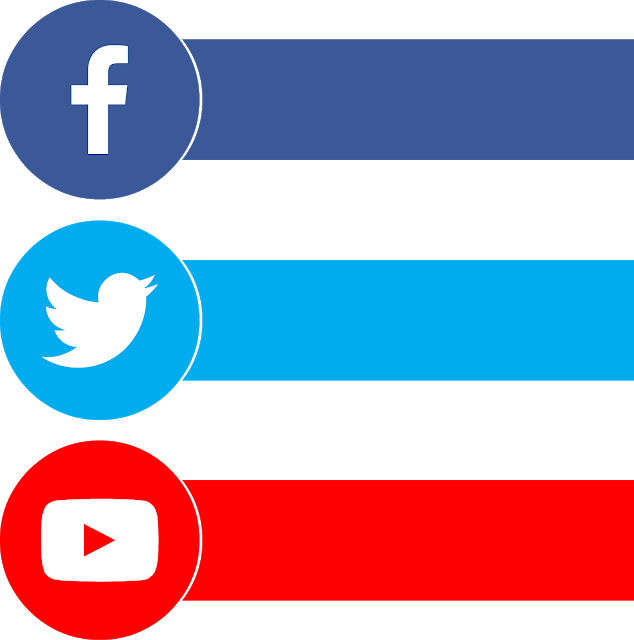 Facebook
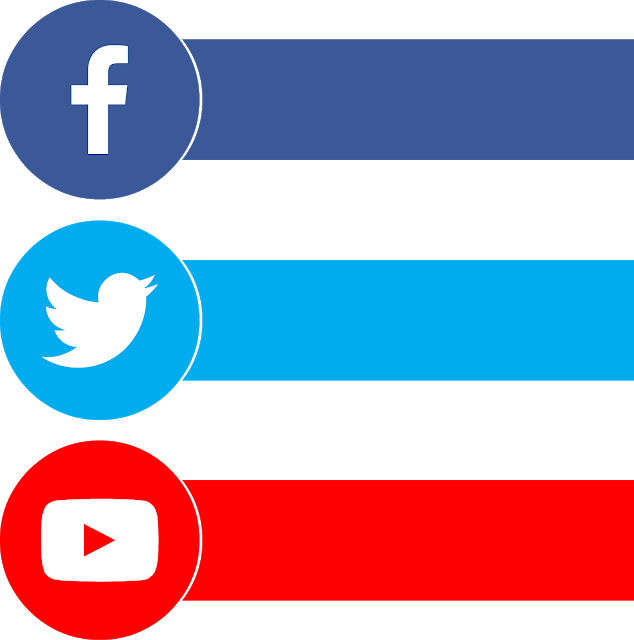 Twitter
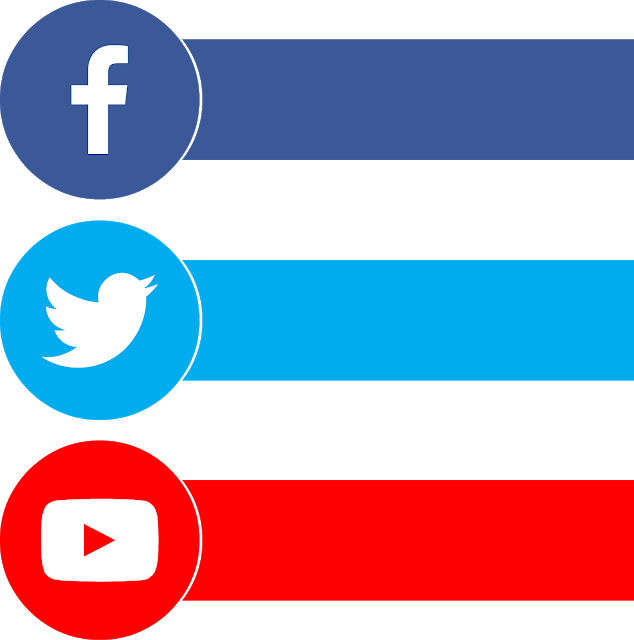 Youtube
পাঠ ঘোষণা
সামাজিক যোগাযোগ সাইট ও 
আইসিটি
শিখনফল
এ পাঠ থেকে শিক্ষার্থীরা --------
১। সামাজিক যোগাযোগ সাইট কি তা বর্ননা করতে পারবে
২। ইন্টারনেট ভিত্তিক উল্যেখযোগ্য কিছু সামাজিক যোগাযোগ সাইট চিহ্নিত করতে 
    পারবে 
৩। বর্তমানে সামাজিক যোগাযোগ সাইটের প্রভাবসমূহ ব্যাখ্যা করতে পারবে;
সামাজিক যোগাযোগ সাইট কি?
মানুষ সমাজবদ্ধ জীব। প্রযুক্তি নির্ভর এই আধুনিক সমাজে মানুষে মানুষে পারস্পারিক যোগাযোগ ও ভাব বিনিময়ের জন্য নেটওয়ার্ক কেন্দ্রিক ইলেকট্রিক্যাল বা ইলেকট্রনিক্স যে কোন যোগাযোগ ব্যবস্থাকেই সামাজিক যোগাযোগ সাইট হিসেবে গন্য করা হয়।
     যেমন- রেডিও, টেলিভিশন, টেলিফোন, ইন্টারনেট, ই-মেইল, ম্যাসেজিং এ্যাপ, ব্লগ ইত্যাদি

     রেডিও ও টেলিভিশন একমুখি যোগাযোগ মাধ্যম। অন্যদিকে ইন্টারনেট হলো দ্বি-মুখী
     যোগাযোগ মাধ্যম।
     দ্রুততম সময়ের মধ্যে উভয়ই উভয়ের সাথে যোগাযোগ করতে পারে বলে দিন দিন ইন্টারনেট
     ভিত্তিক যোগাযোগ ব্যবস্থা দ্রুত জনপ্রিয় হয়ে উঠছে। আর এটাকে কেন্দ্র করে গড়ে উঠছে বিভিন্ন
     নতুন নতুন সামাজিক যোগাযোগ সাইট।
একক কাজ
সামাজিক যোগাযোগ মাধ্যম মূলত কয় ধরণের? কি কি?
ইন্টারনেট ভিত্তিক কয়েকটি সামাজিক সাইটের নাম বলো?
ইন্টারনেট ভিত্তিক উল্যেখযোগ্য কিছু সামাজিক যোগাযোগ সাইট
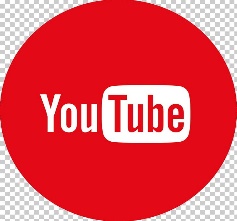 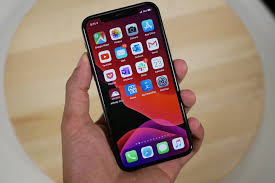 ইউটিউব
মোবাইল ফোন
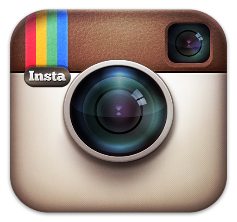 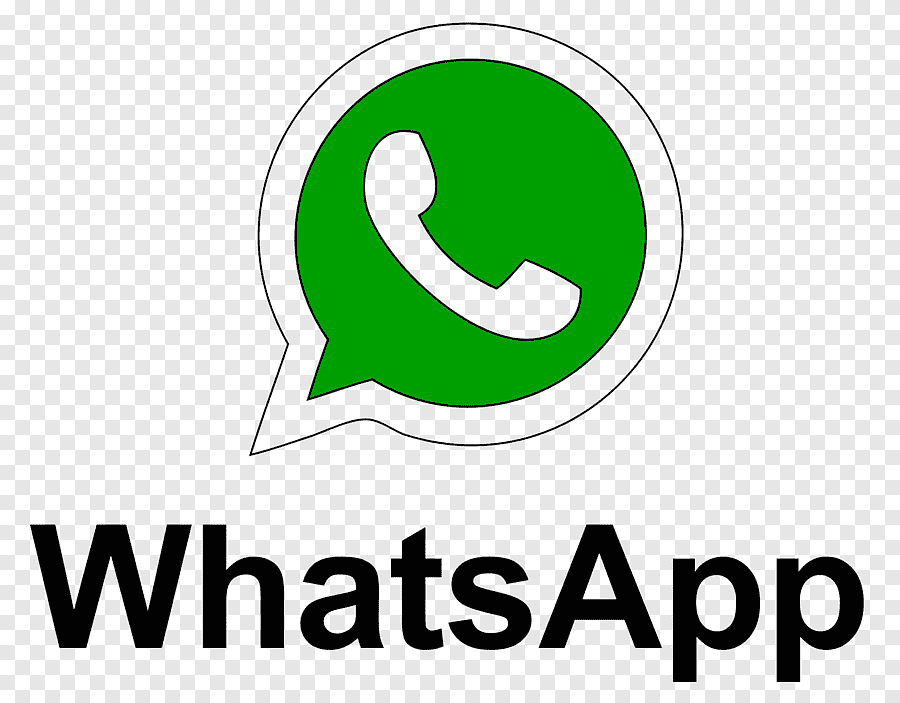 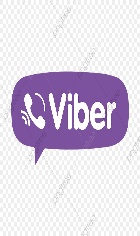 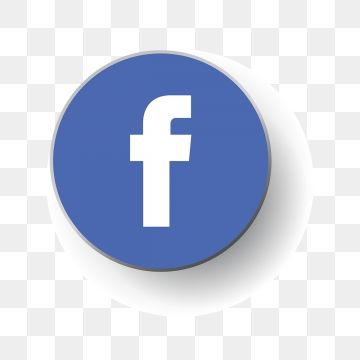 ই-মেইল
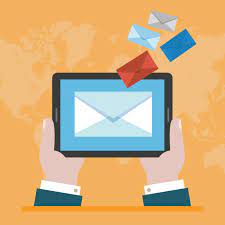 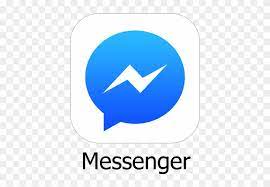 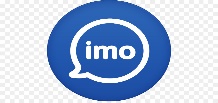 ইন্সট্যাগ্রাম
ম্যাসেজিং এ্যাপ
ফেসবুক
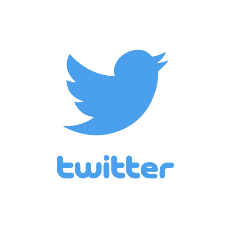 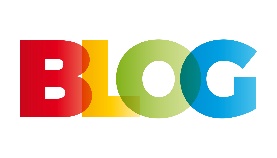 বিভিন্ন ব্লগ 
ও
 ব্লগিং সাইট
টুইটার
উন্মুক্ত কাজ
ফেসবুক ও টুইটার এর পাঁচ টি করে বৈশিষ্ট্য লিখ -
বর্তমানে সামাজিক যোগাযোগ সাইটের প্রভাবসমূহ
সামাজিক যোগাযোগ সাইট সমূহ স্বল্প সময়ে ও স্বল্প খরচে যোগাযোগের
       অন্যতম মাধ্যম
সামাজিক যোগাযোগ সাইট সমূহ ব্যবসা বানিজ্যের অন্যতম হাতিয়ার
সামাজিক যোগাযোগ সাইট সমূহ শিক্ষা বিস্তারের উল্যেখযোগ্য প্লাটফর্ম
সামাজিক যোগাযোগ সাইট সমূহ সুপ্ত প্রতিভা বিকাশের অন্যতম উপাদান
সামাজিক যোগাযোগ সাইট সমূহ কর্ম সংস্থানের বিশেষ এক বাজার
মূল্যায়ন
ফেসবুকের প্রতিষ্ঠাতা কে?
ইউটিউব কি ধরণের সামাজিক যোগাযোগ মাধ্যম?
টুইটারে এক সাথে সর্বোচ্চ কয়টি বর্ণ টুইট করা যায় ?
বাড়ীর কাজ
সামাজিক যোগাযোগ সাইটসমূহের ভালো ও মন্দ দিক নিয়ে 
      একটি প্রতিবেদন রচনা কর -
ধন্যবাদ সবাইকে